Välkomna!
Agenda;
Vi ska vara Roslagens ledande fotbollsförening
Verksamhetsplan 2023
Organisation 2023 
Årshjul
BKV 90 år
Aktiviteter
Fair play
Avgifter
Material, träning, matchtider m.m.
Vi ska vara Roslagens ledande fotbollsförening!
Visionen uttrycker BKV:s vilja att kombinera en bred och social verksamhet 
men samtidigt en verksamhet som syftar till
att individen utvecklas och därigenom uppnå uppsatta mål med våra representationslag.
Fotbollsutvecklingen i Roslagen ska förknippas med BKV Norrtälje.
Värdegrund
Värderingar och beteende som ligger till grund för agerande och som förväntas av alla som är verksamma företrädare, d.v.s. spelare, tränare, ledare, föräldrar, styrelse, övriga medlemmar och externa samarbetspartner 
BKV:s värdegrund sammanfattas i fyra ledstjärnorna, vår värdegrund som bygger på klubbens uppfattning om vad som kännetecknar BKV:s verksamhet - VARG
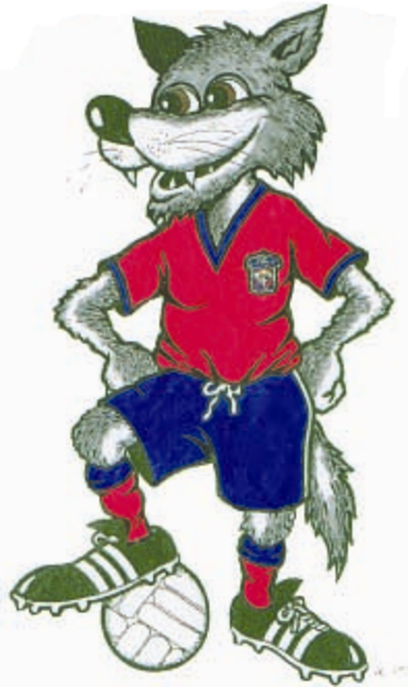 Vänskap
vi visar alltid vänskap mot ALLA och verkar för gemenskap inom BKV-familjen
vi tar aktivt ställning för de sju diskrimineringsgrunderna (kön, könsöverskridande identitet eller uttryck, etnisk tillhörighet, religion eller annan trosuppfattning, funktionsnedsättning, sexuell läggning och ålder)
Ambition
vi gör alltid vårt bästa av vår förmåga på träning och match
vi engagerar oss efter egna förutsättningar för att bidra till en positiv utveckling av BKV Norrtälje
Respekt
vi visar respekt för fotbollen, våra motståndare, lagkamrater, domare, publik, ledare och sponsorer. Utan denna respekt så överlever inte fotbollen.
vi följer alltid regler och beslut men bidrar samtidigt med kloka och väl underbyggda förslag på hur verksamheten kan utvecklas
Glädje
vi bygger våra framgångar med att visa och ge glädje i allt vad vi gör
vi stöttar, hälsar och uppmuntrar varandra på planen, läktaren och i andra sammanhang där vi möts
Verksamhetsplan 2023
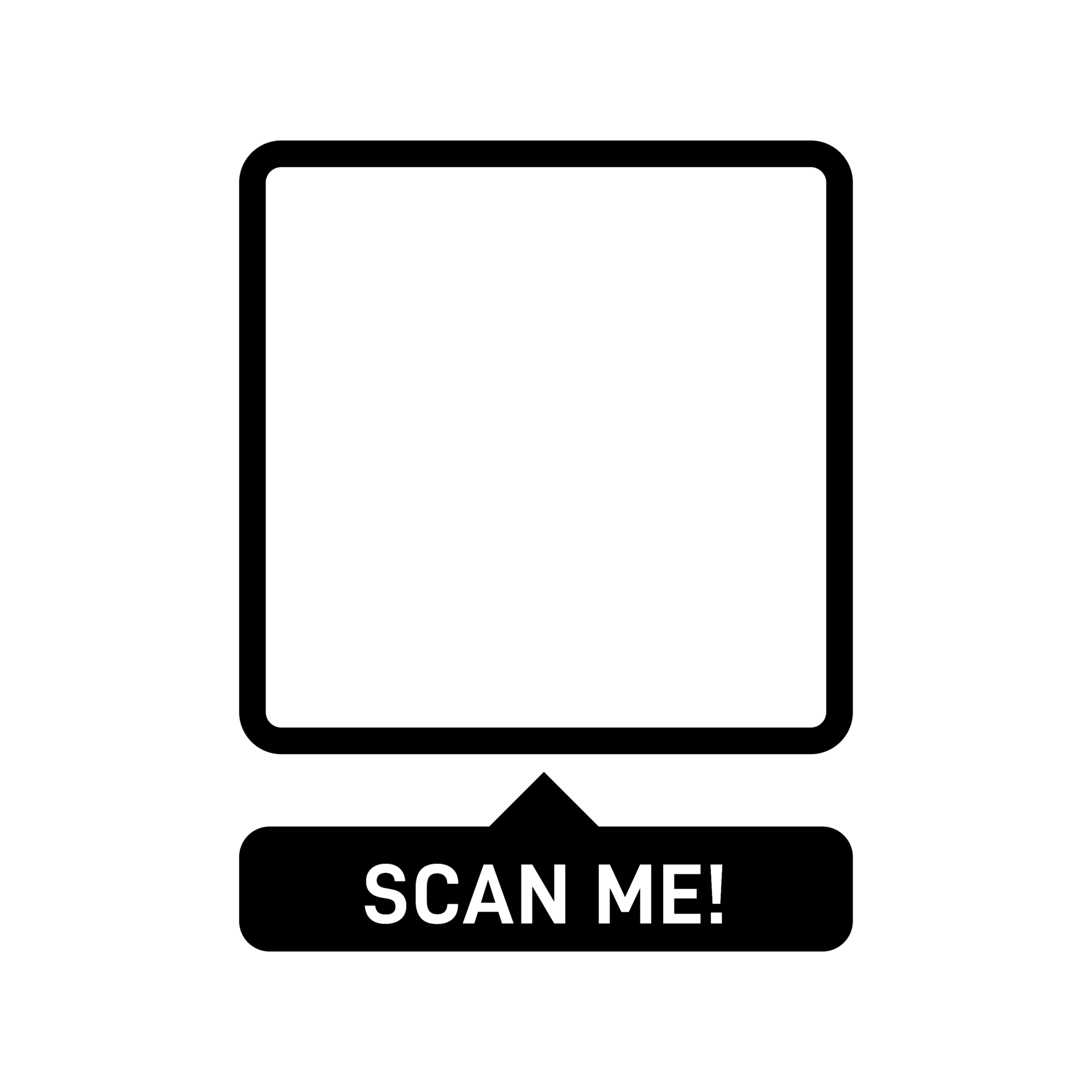 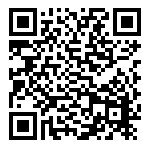 BKV styrelse 2023
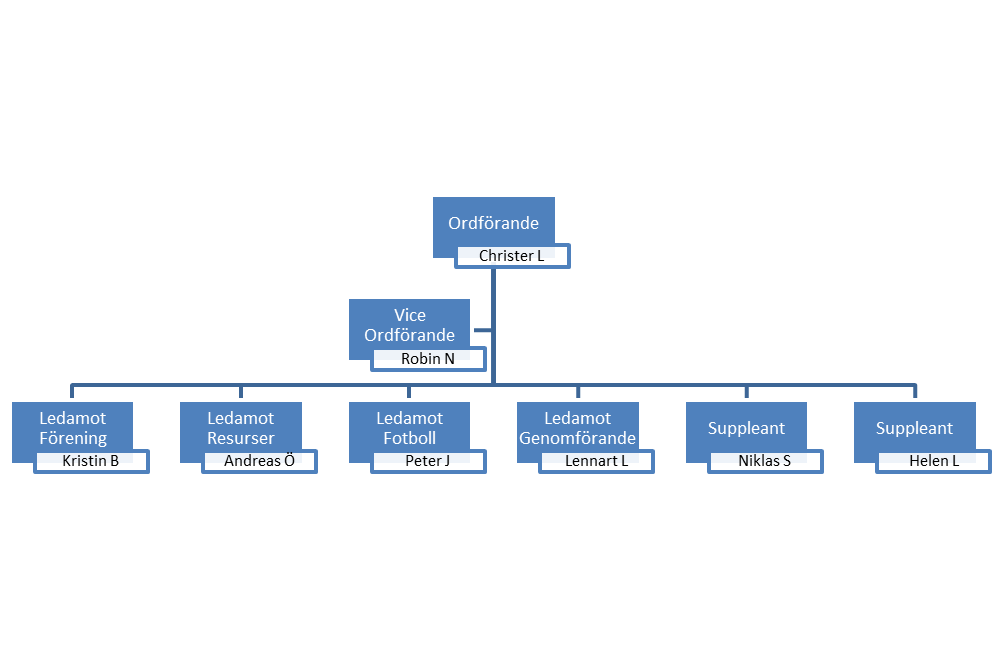 Sportkontor
”Bollplank”;
Förening: 	Kristin B 	 	Christer L
Resurser: 	Andreas Ö 	 	Robin N
Fotboll: 	Peter J 	 	Lennart L
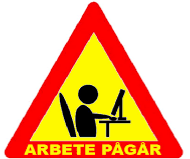 Sportkontor
Årshjul
Julkalender
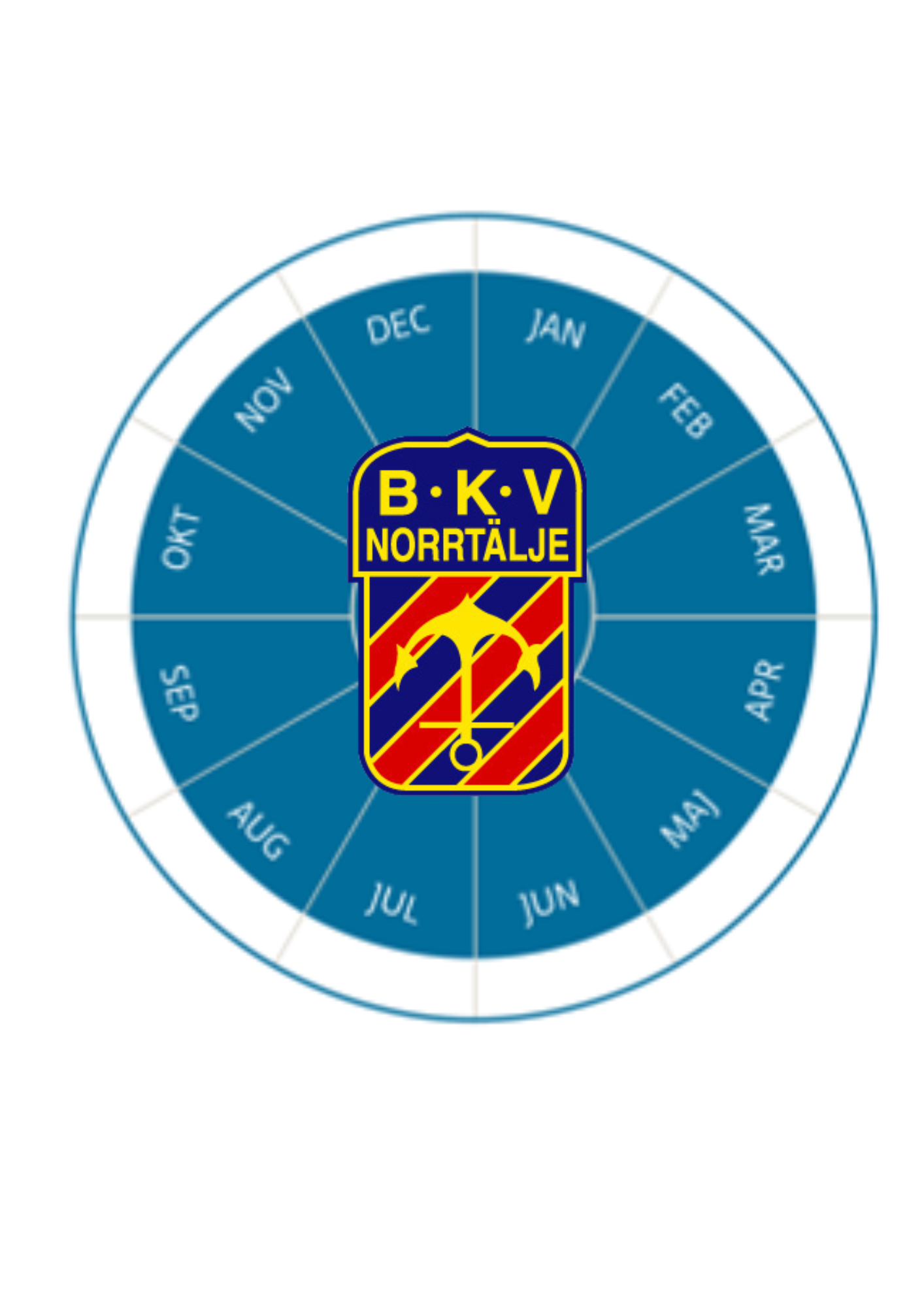 Fredag 29/12, Nyårsknallen
Söndag 10/12 Julmarknad
Fredag 3/2  AW,  Gyllene räven
Lördag 11/11 BKV-avslutning, Folket Hus
Onsdag 8/3 kl.19:00, Årsmöte, SpC
Fredag 14/4 Padel, VMI padelcenter
Lördag 13/5 90 års fest, Audi hallen ,  Norrbil
?/? Golf, Roslagen GK
28-30/7 Flygfyren cup, Spc
18-22/6 Camp Roslagen, Spc
Onsdag 21/6 DIF vs ”ej bestämt,IP
Maj-juni + aug. - sept. NT-lagen
Maj – augusti Bilbingo (varje måndag)
BKV 90 år
Webshophttps://team.intersport.se/bkv-norrtalje/
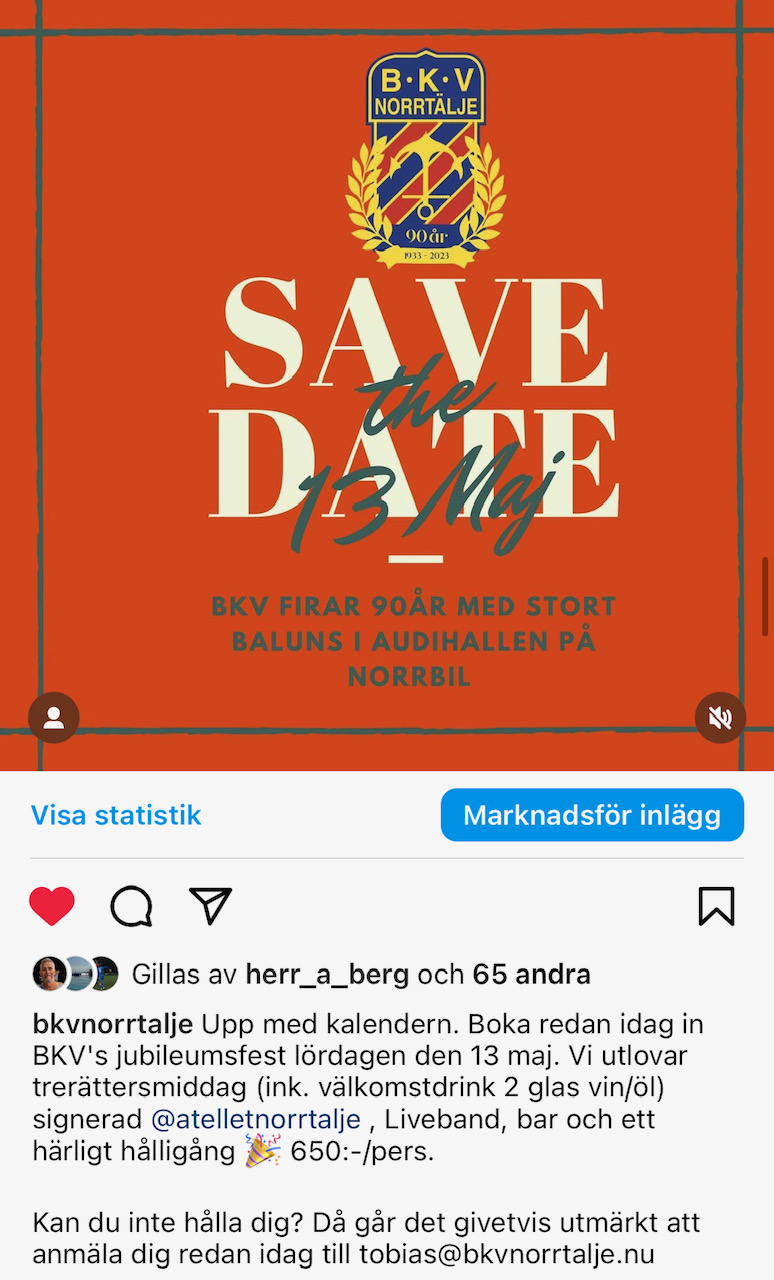 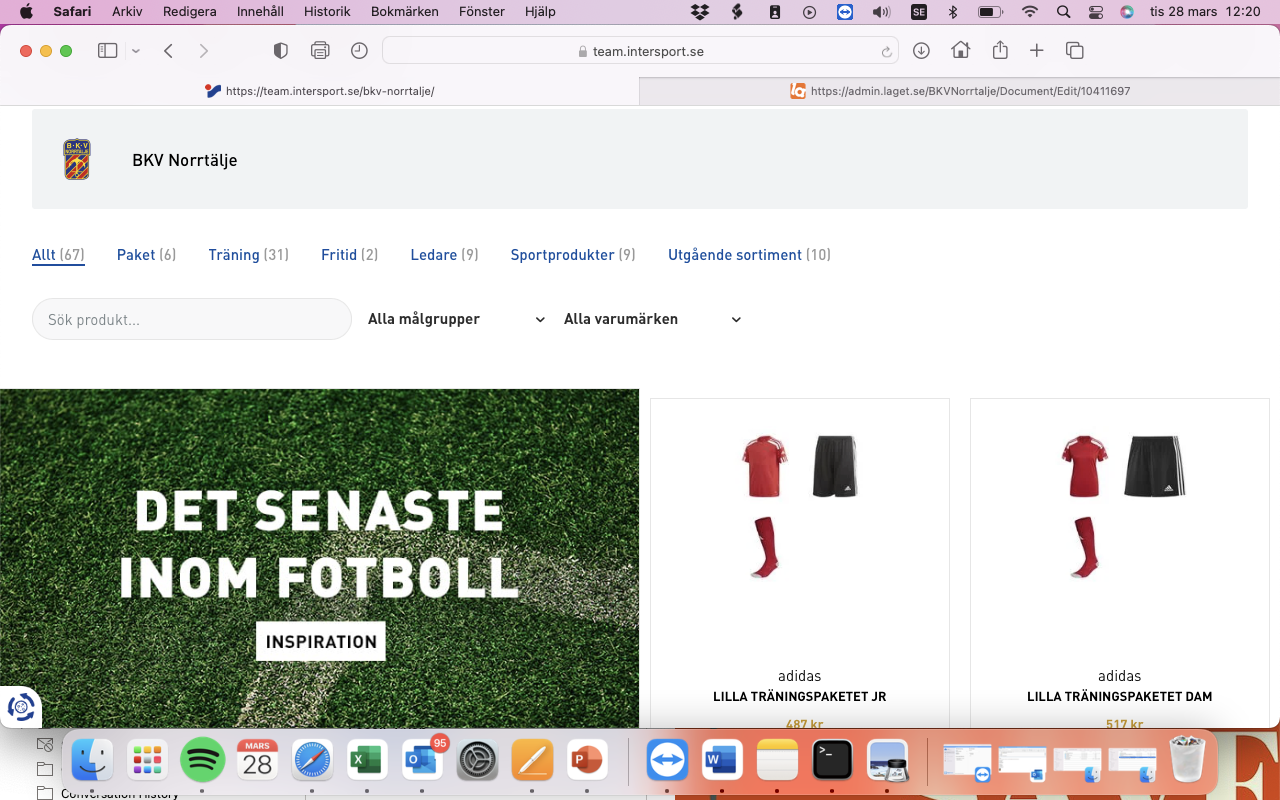 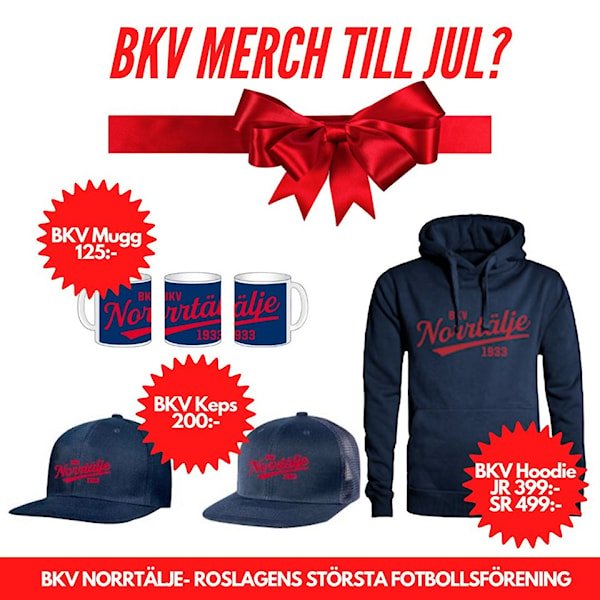 Aktiviteter med uppgifter…
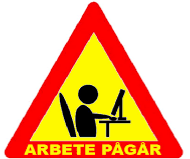 Bollisar och kioskbemanning till BKV Herr div.3, Herr div.4
Aktiviteter med uppgifter…
Bollisar och kioskbemanning till BKV Dam div.5
Att ansvara för kioskbemanning/entré och att vara ”Bollis” innebär följande: 

8-10st bollisar och 1-2 st ansvariga ledare samlas 30 minuter innan matchstart utanför kiosken.  
1-2 vuxna till kiosken ca 1 timme innan match. Hålls öppen 20 min efter slutsignal 
2 personer till entré och lotteri en timme innan matchstart
Inga entrévärdar på U och dam-matcher
Aktiviteter med uppgifter..
Rabatthäfte (April) 
Korvkassen (Juni)
Bemanning Flygfyren sommarcup (Juli)
Bingolotter (December)
Aktiviteter utan uppgifter..
Camp Roslagen
Bilbingo
Julmarknad
Elitmatch – Djurgården
Att tänka på…
Lagkassor
Klubbhuset
Redovisa LOK-stöd
Samarbete med Sisu-utbildarna
Sponsorer
Uppdatera egna sidor på laget.se uppdaterade
Belastningsregistret
Finns väl massor som det gäller att passa på när vi träffar minst en ledare per lag. Fundera vad som behövs både muntligt och skriftligt informera ledarna om….
Fair play/matchvärd
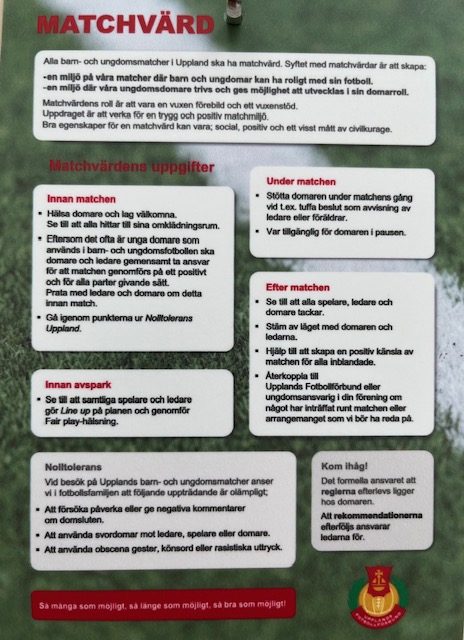 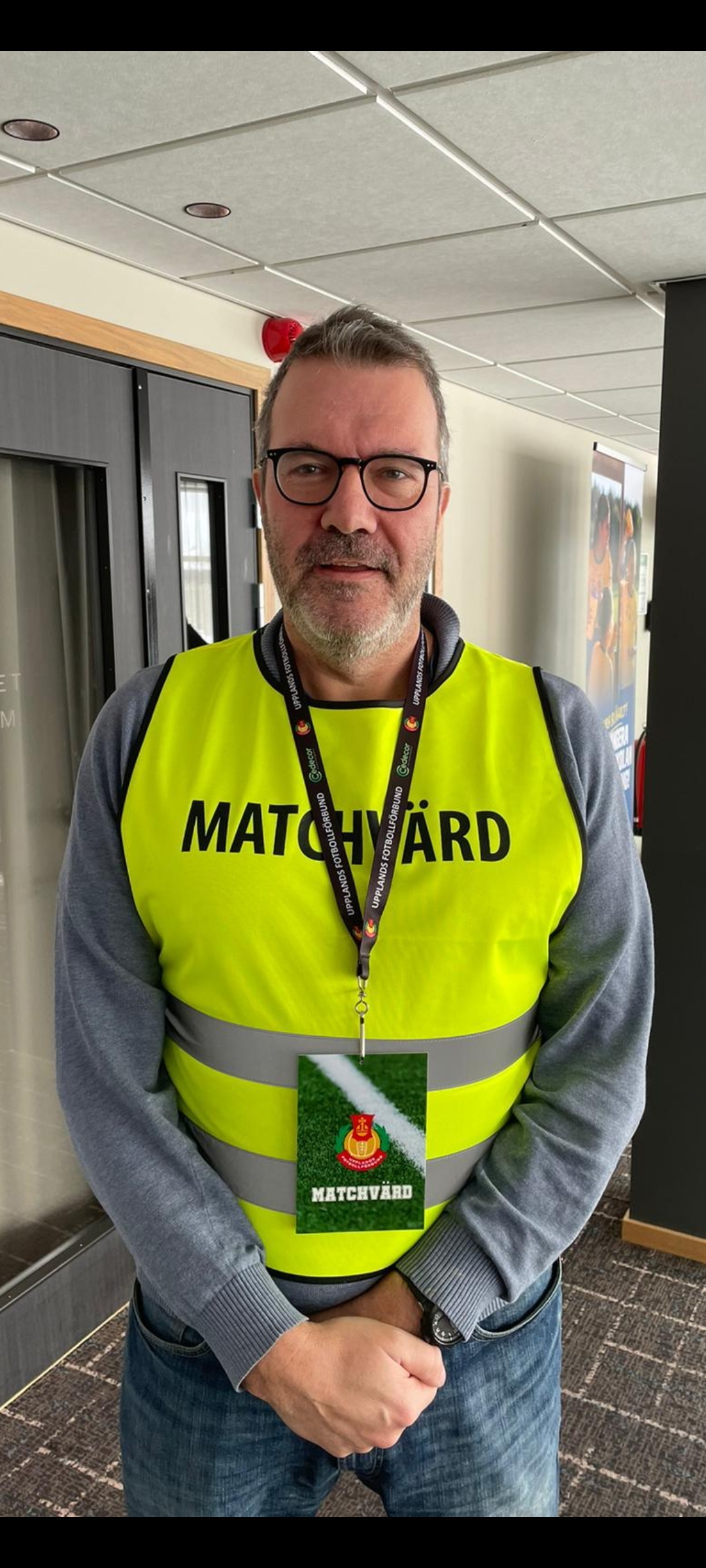 AvgifterAvgifter 2023Medlemsavgift betalas av samtliga spelare och ledare. Spelare betalar även en deltagaravgift för att kunna medverka i BKV:s föreningsverksamhet. För att kunna skicka ut information till aktuella spelare och ledare, så skall ansvariga för träningsgruppen redovisa till BKV:s kansli aktuell spelar- och ledarförteckning.
Medlemsavgiften
Säsongsavgift 2023
Alla aktiva spelare och ledare skall vara medlemmar i BKV Norrtälje. Medlemsavgiften är grunden för all ideellt föreningsliv. Tränare, lagledare och kassör enligt inlämnad spelarförteckning erhåller fritt medlemskap i BKV Norrtälje.Avgiften för 2023 är (enligt beslut på årsmötet 2022):- 400 kronor för enskild medlem- 800 kronor för hela familjen (samma bostadsadress)Du är såklart mer än välkommen att vara stödmedlem. Välj enskild eller familjemedlem. Avgiften betalas till BKV Norrtäljes BG:913-3927 märk betalningen med namn.Medlemsavgiften återbetalas inte om medlemmen avslutar sitt medlemskap under säsongen. Oavsett när man går in som medlem under tävlingssäsong (utomhus) är det full avgift som gäller.
Medlems/deltagaravgifter kommer 2023 skickas ut som EN säsongsavgift.Det vill säga. Två fakturor blir= EN faktura som betalas digital via Billogram. Säsongsavgiften skall vara BKV Norrtälje tillhanda senast den 30 april 2023.SäsongsavgiftenSäsongsavgiften är en viktig intäkt för genomförande av vår verksamhet. Den ska bland annat medverka till att finansiera löpande kostnader för föreningen, betald avgift (säsong, inkluderar medlemskap i BKV Norrtälje). är en förutsättning för att få spela fotboll i BKV NorrtäljeSäsongsavgiften 2023 bestäms efter att årsmötet har beslutat om budget 2023 och där BKV styrelse 2023 beslutar om fördelning enligt nedan:5 mot 5 = 1200kr7 mot 7 = 1400kr9 mot 9 = 1600kr11 mot 11 = 2000kr
DelbetalningFinns önskemål om delbetalning av BKV-avgifterna 2023, så kontaktar ni BKV-kansliet kansli@bkvnorrtalje.nu och kommer överens om ett upplägg.Säsongsavgiften återbetalas inte om medlemmen avslutar sitt fotbollsspelande under säsongen. Oavsett när man går in som aktiv under tävlingssäsongen (utomhus) är det full avgift som gäller.
Övrig kansli-information
Material
Matchtider
Träningstider
Boka Sportcentrum
Kontaktpersoner respektive lag
Fotbollsutvecklare - Johanna
Målvaktsträning – Tomas
Övriga Frågor